КОНОТОП ТРАНСПОРТНИЙ. 
ЕКСКУРСІЙНИЙ МАРШРУТ ОСЕРЕДКАМИ ІСТОРІЇ ТРАНСПОРТУ м. КОНОТОП
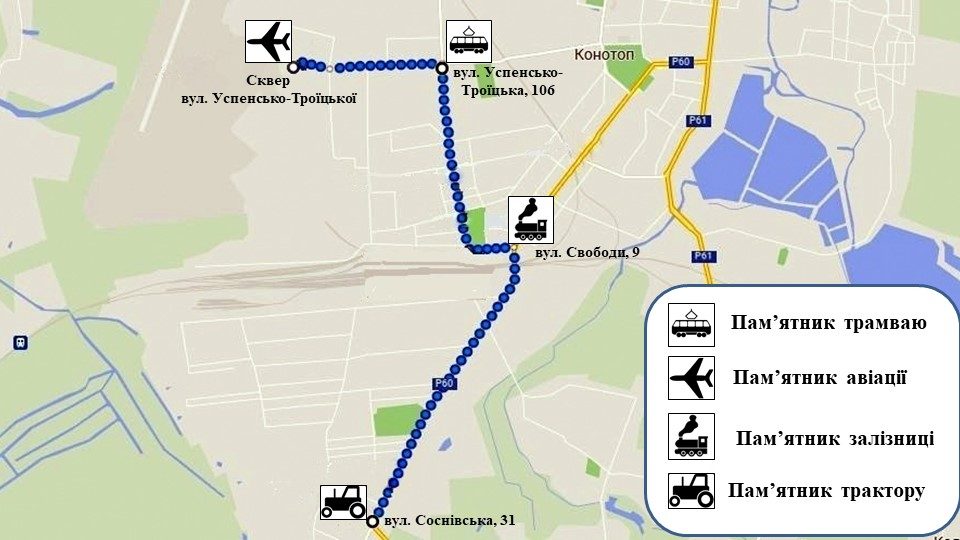 Актуальність теми дослідження
Розвиток транспорту є одним із визначальних факторів організації економічного життя сьогодення, розширення світових культурних та економічних зв’язків. 
Загальновідомо, що Україна є важливим світовим транспортним хабом та пов'язує між собою Європу, Азію та Близький Схід. 
Вивчення генези транспорту провінційних містечок, в тому числі і м.Конотоп Сумської області, дозволяє глибше та детальніше зрозуміти тенденції суспільно-економічного розвитку України.
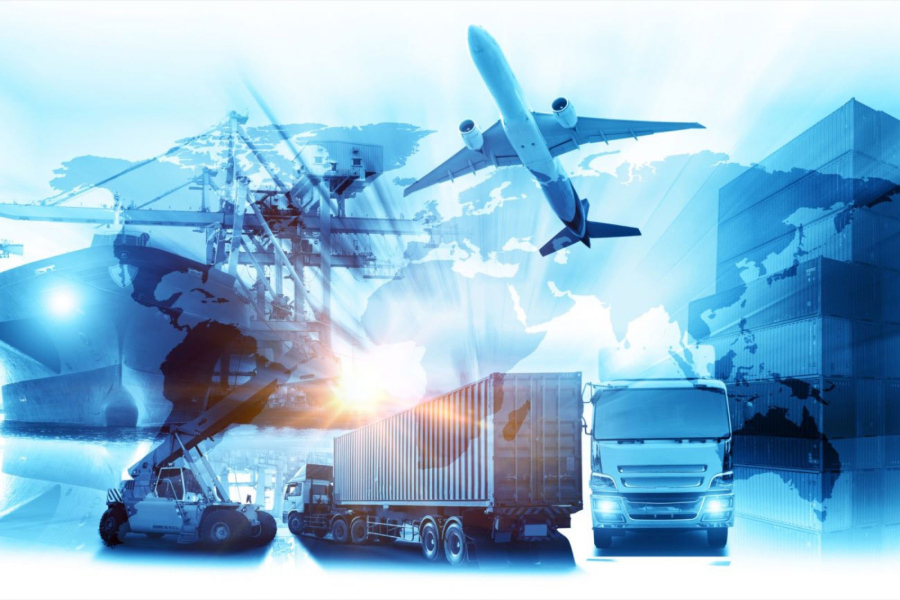 2
Мета дослідження
схарактеризувати історію транспортних осередків, що стали екскурсійними об’єктами в м. Конотоп.
Завдання дослідження
1.Визначити сутність дефініції «транспорт», характеристики даного терміну.
2.Виокремити види транспорту, що мали найбільший вплив на суспільно-економічний розвиток м. Конотоп.
3.Виявити місцезнаходження пам’ятних об’єктів транспорту м. Конотоп.
4.Створити екскурсійний маршрут осередками історії транспорту м.Конотоп.
3
Об’єкт дослідження
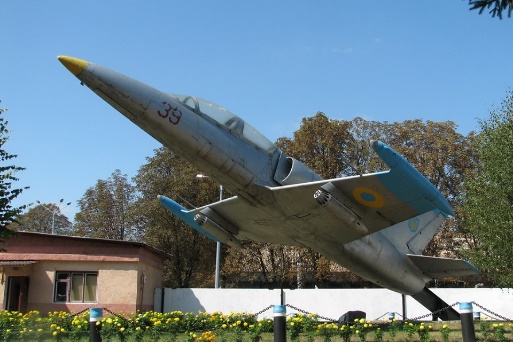 історія  транспорту України
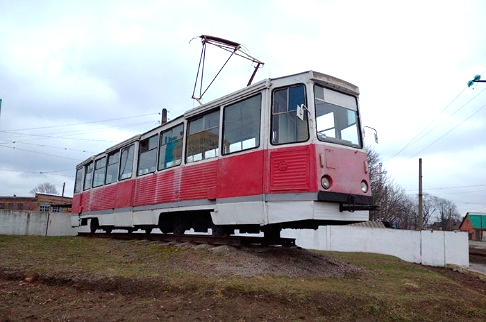 Предмет дослідження
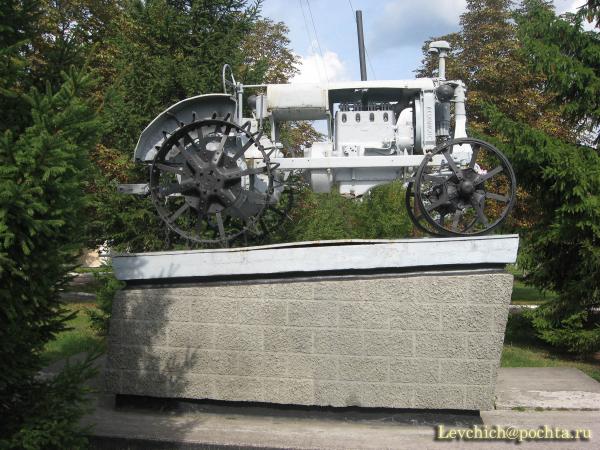 історія транспортних засобів, що стали екскурсійними об’єктами м. Конотоп
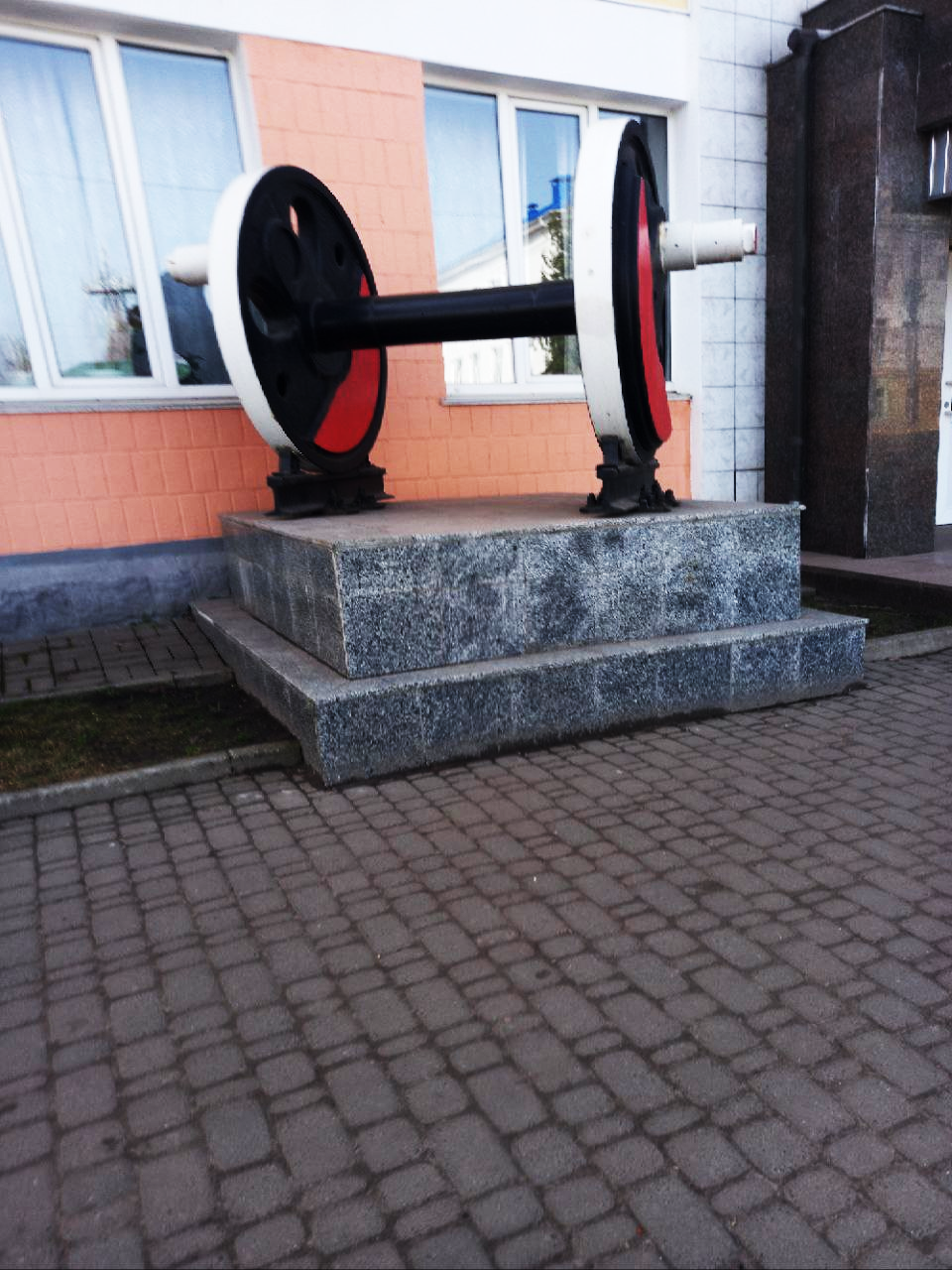 4
Види транспорту
Морський
Залізничний
Автомобільний
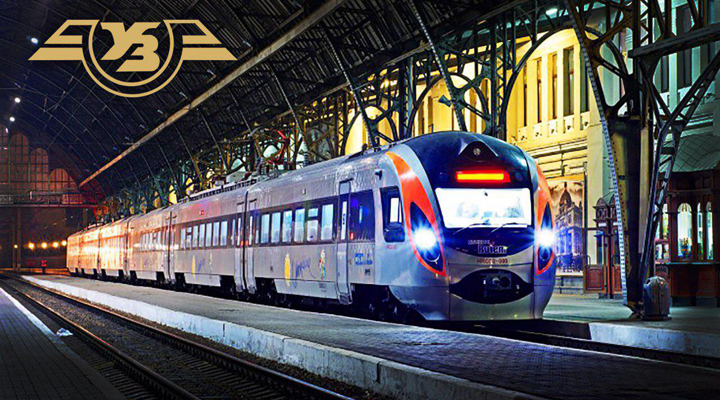 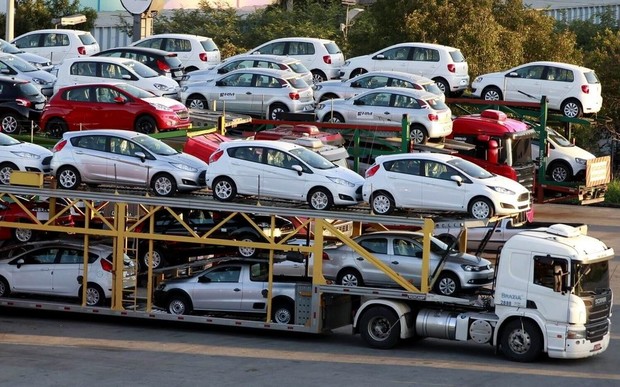 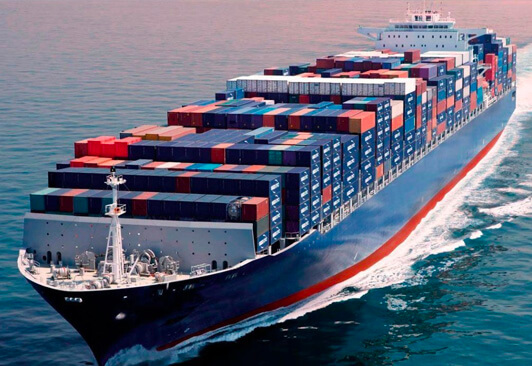 Повітряний
Трубопровідний
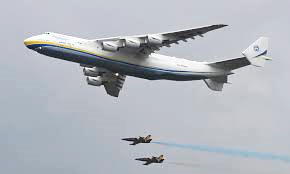 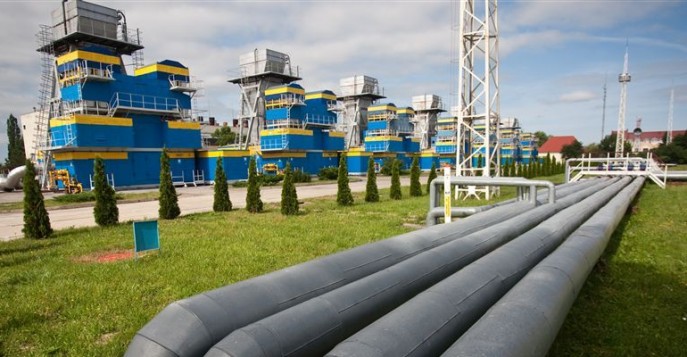 5
«Кон-Тікі» - пліт на  якому норвезький мандрівник Т. Хеєрдал і п'ять його супутників у 1947 р. здійснили подорож Тихим океаном, подолавши за 101 день більше 4000 миль
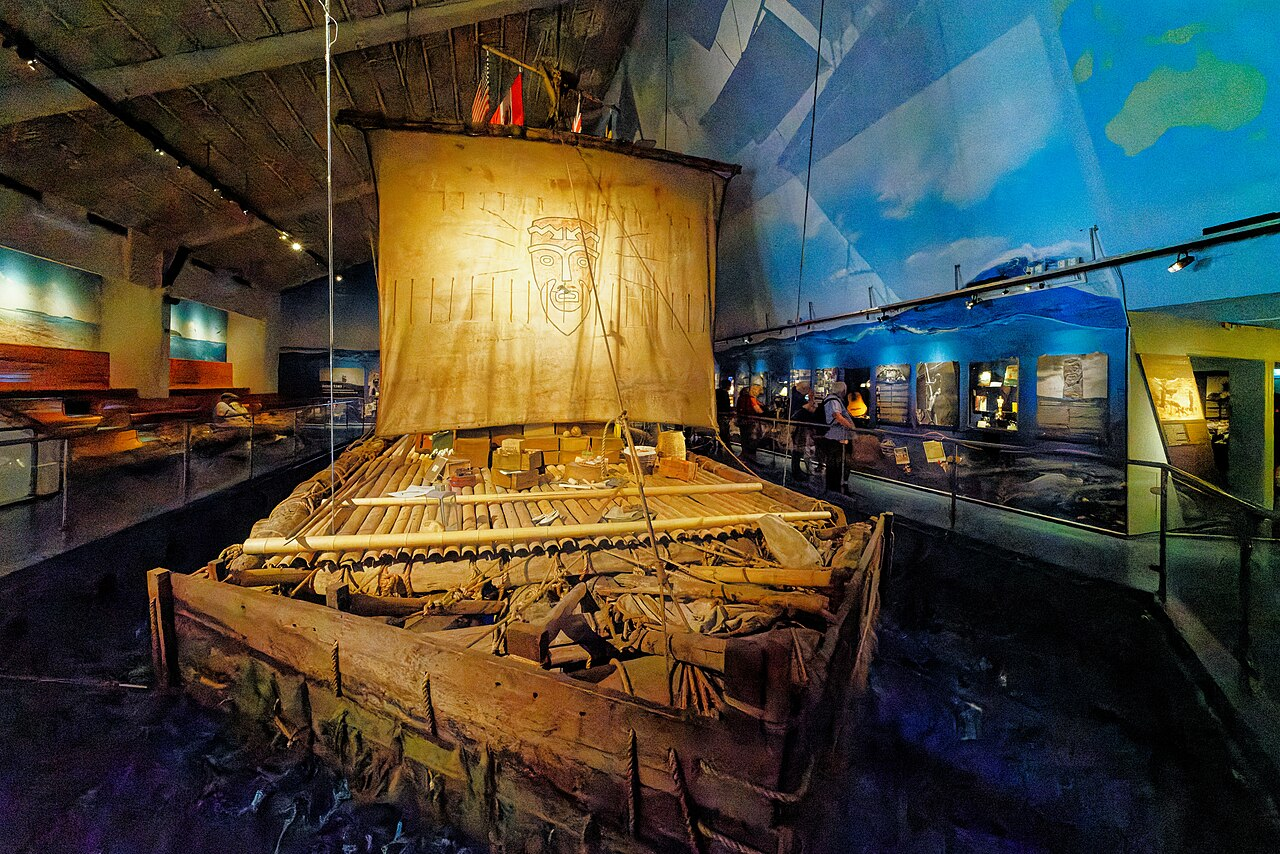 6
Залізничний вокзал м. Конотоп, сучасне фото
7
Пам’ятник залізниці м. Конотоп. Вул Свободи, 9
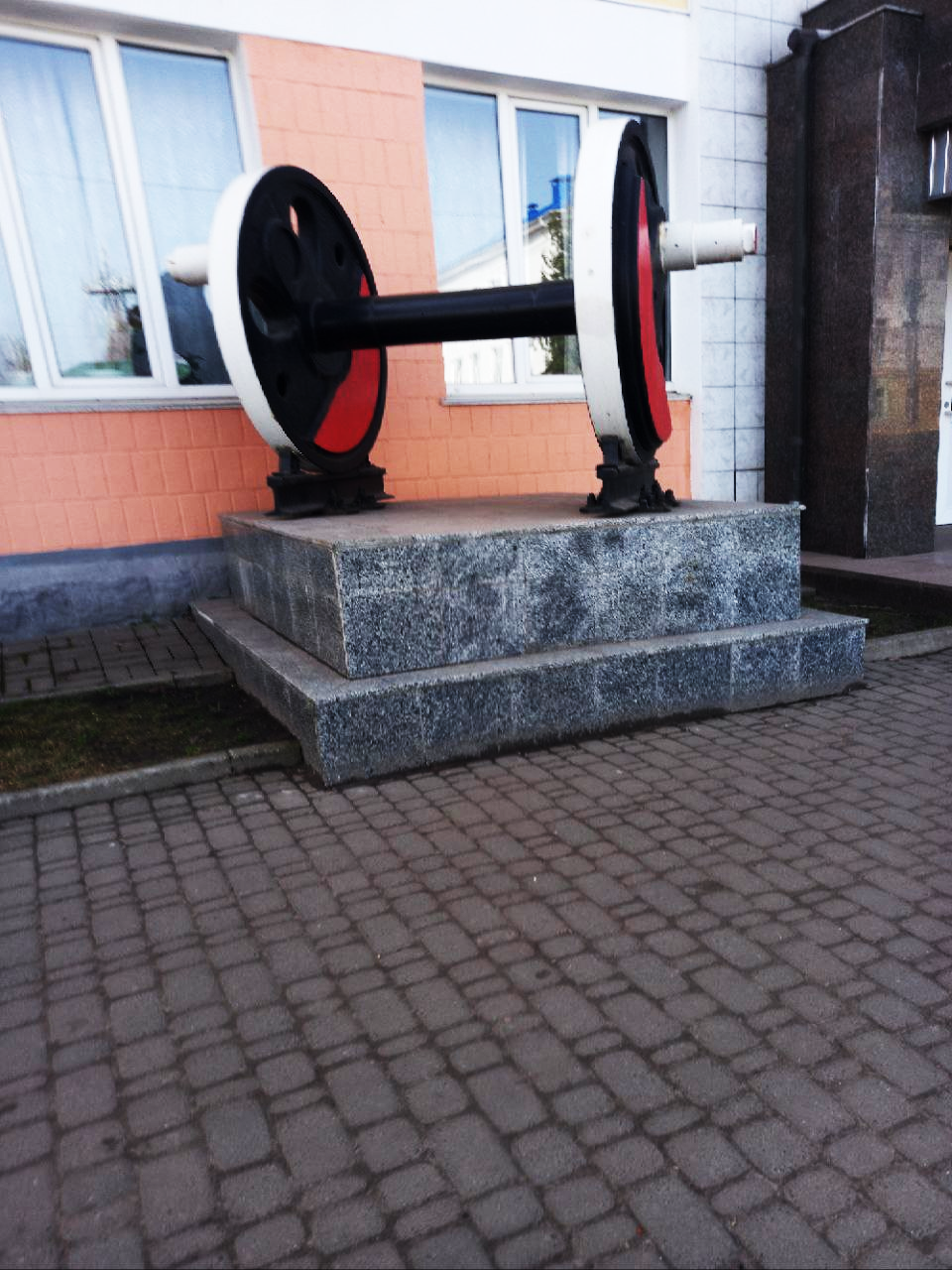 8
Трамвайна система м. Конотоп
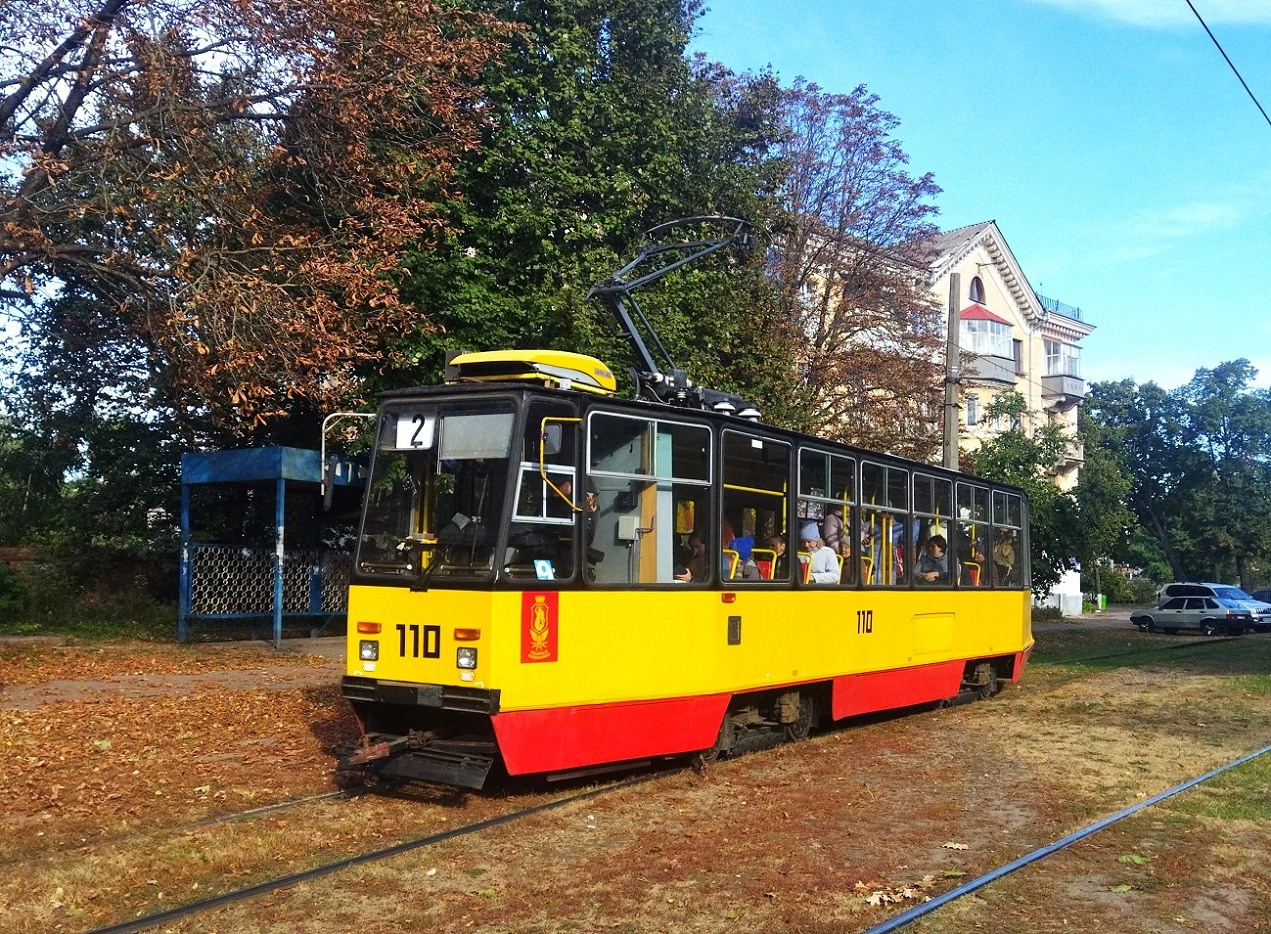 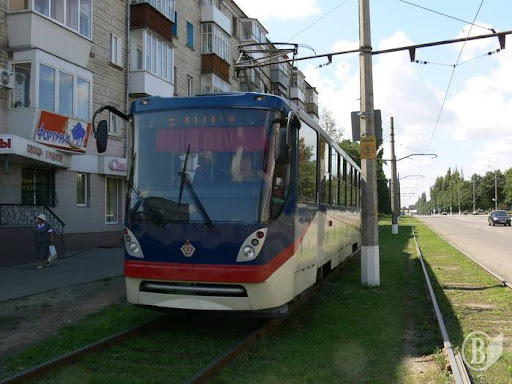 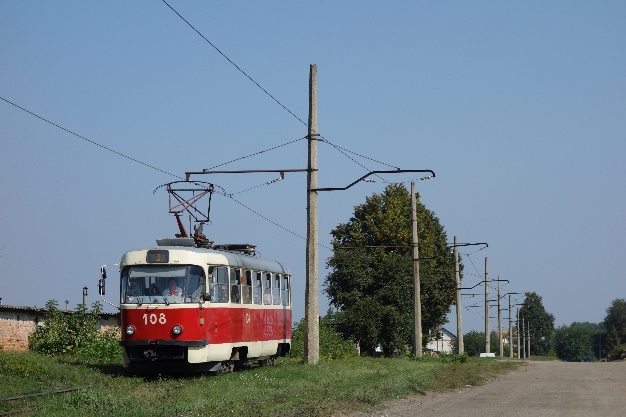 9
Пам’ятник трамваюВул. Успенсько-Троїцька, 106
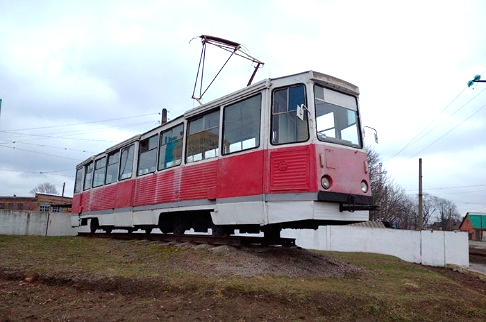 10
Трамваї на вулицях м. Конотоп
К-1
КТМ-5М3
Tatra T3 А
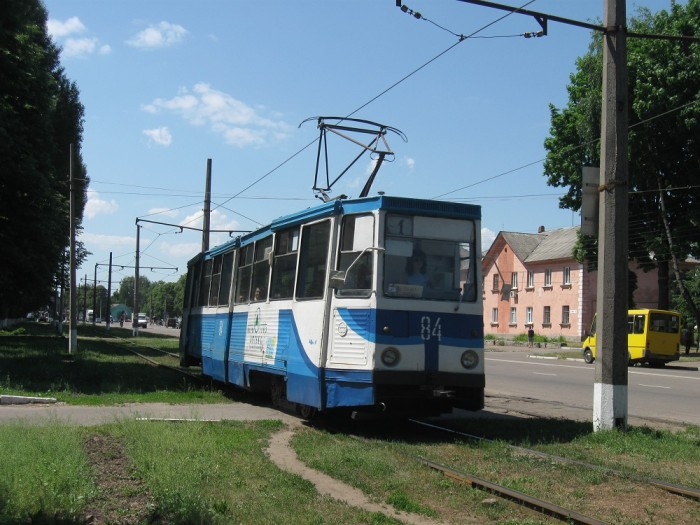 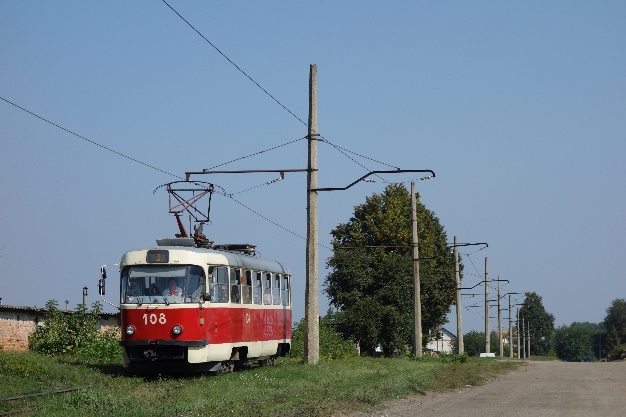 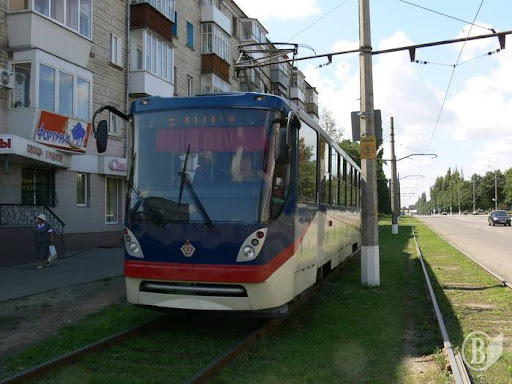 Konstal 105 Na
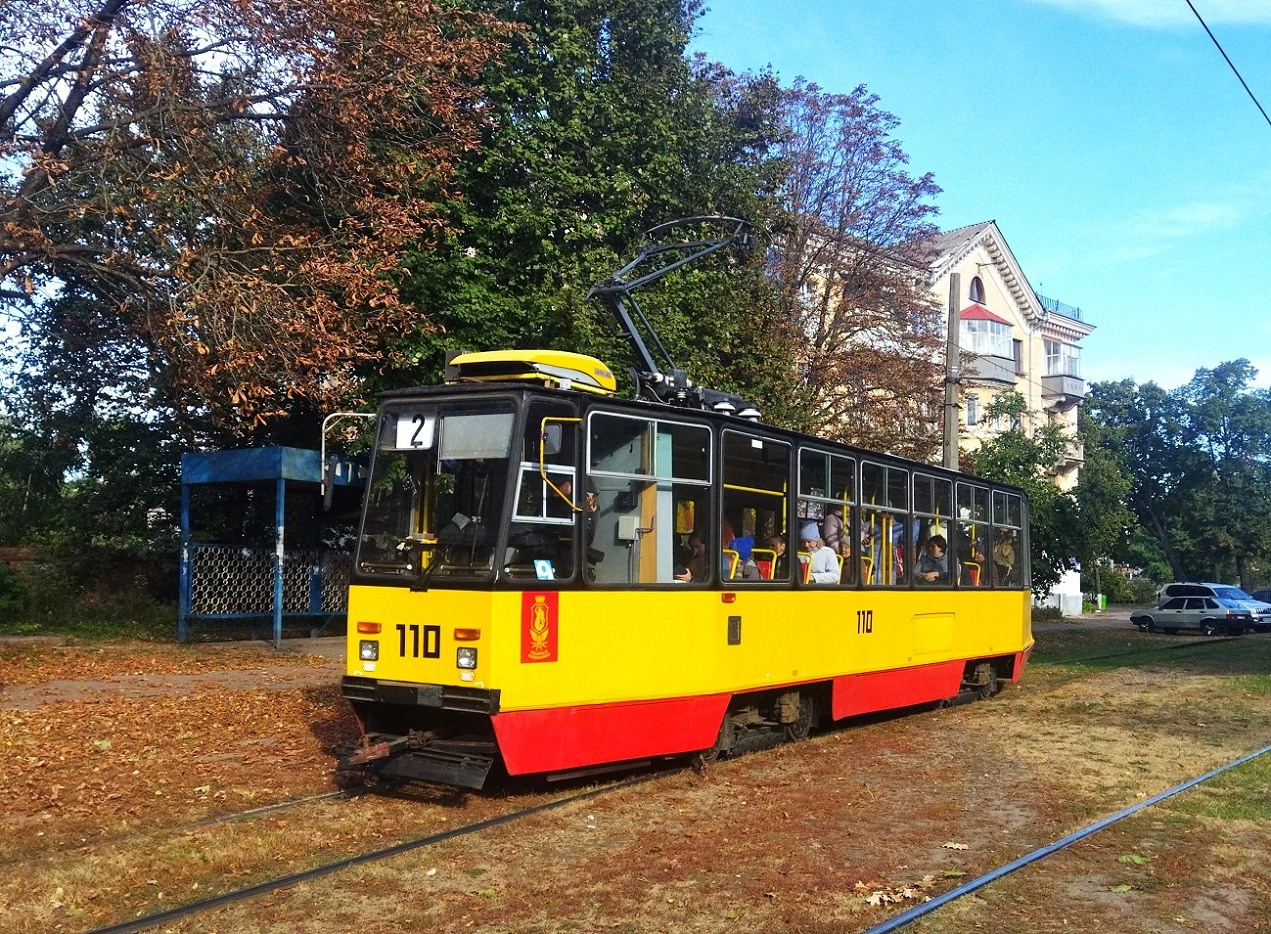 11
Пам’ятник авіації.Сквер вул. Успенсько-Троїцької
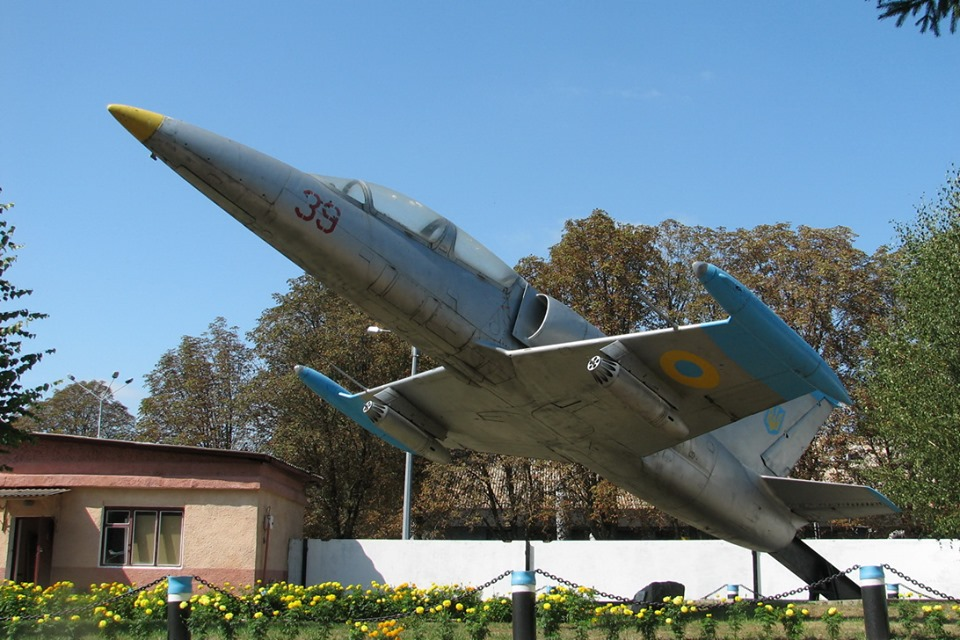 12
Літак «АН-2» (у народі – «кукурудзник»)
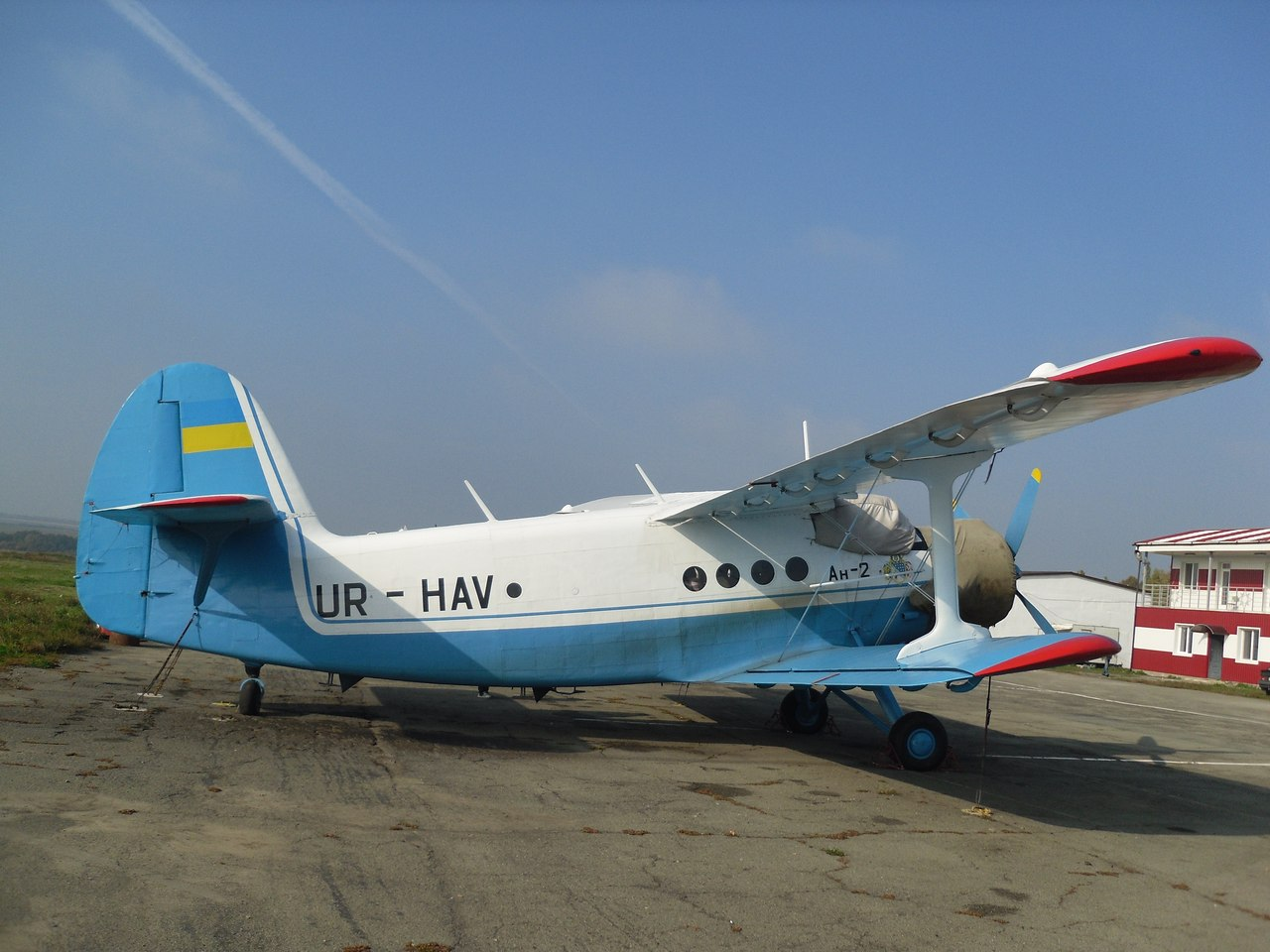 13
Пам’ятник трактору.Вул. Соснівська, 31
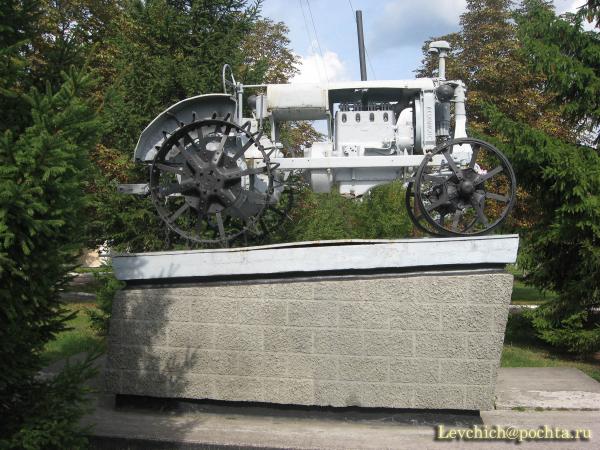 14
Екскурсійний маршрут осередками історії транспорту м. Конотоп. Проведені міні-екскурсії
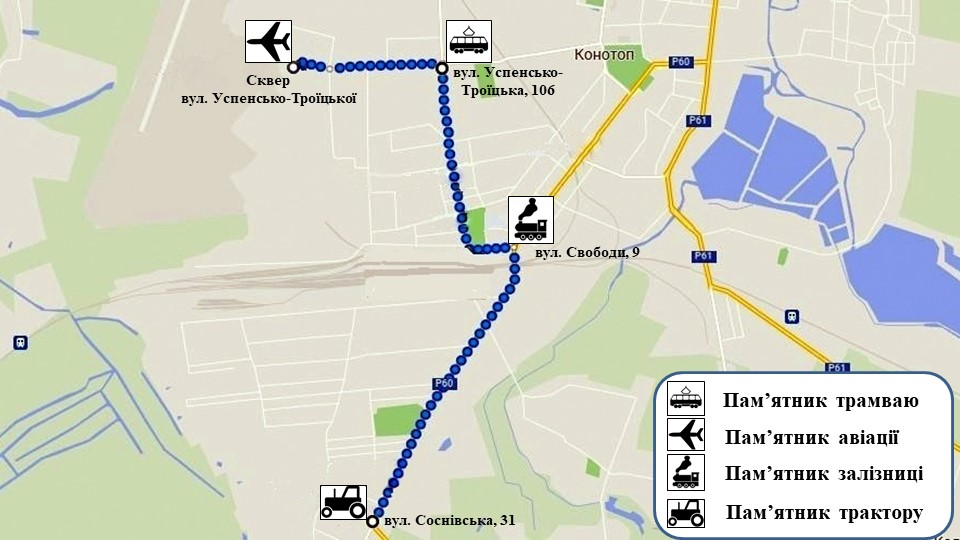 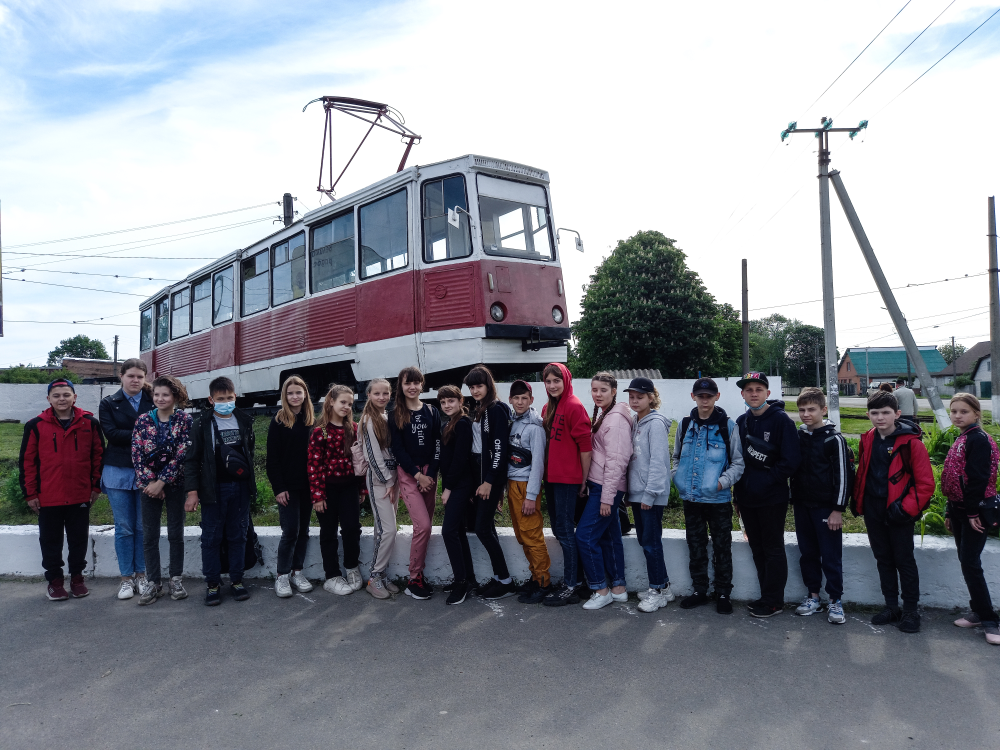 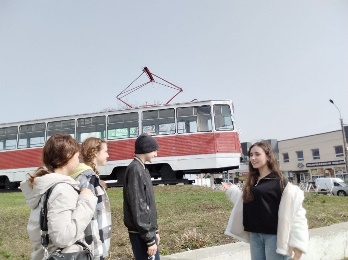 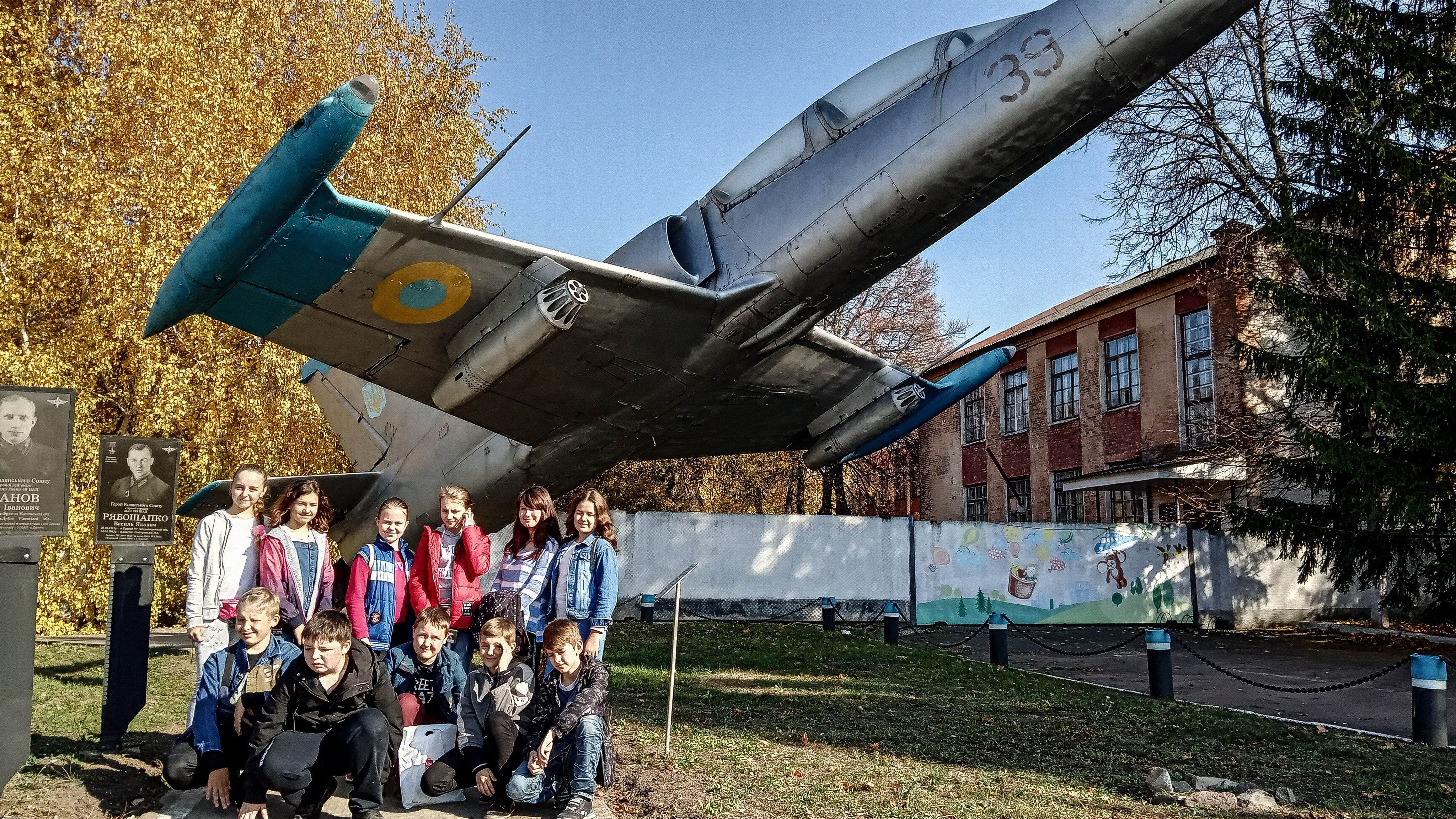 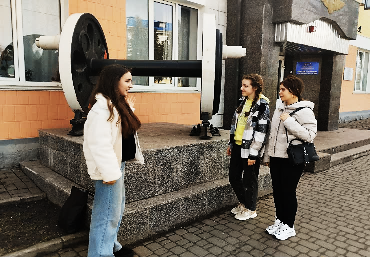 15
Висновки
Визначено сутність дефініції «транспорт», характеристики даного терміну.
Виокремлено види транспорту, що мали найбільший вплив на суспільно-економічний розвиток м.Конотоп.
Виявлено місцезнаходження пам’ятних об’єктів транспорту м. Конотоп.
Створено екскурсійний маршрут осередками історії транспорту м.Конотоп.
16
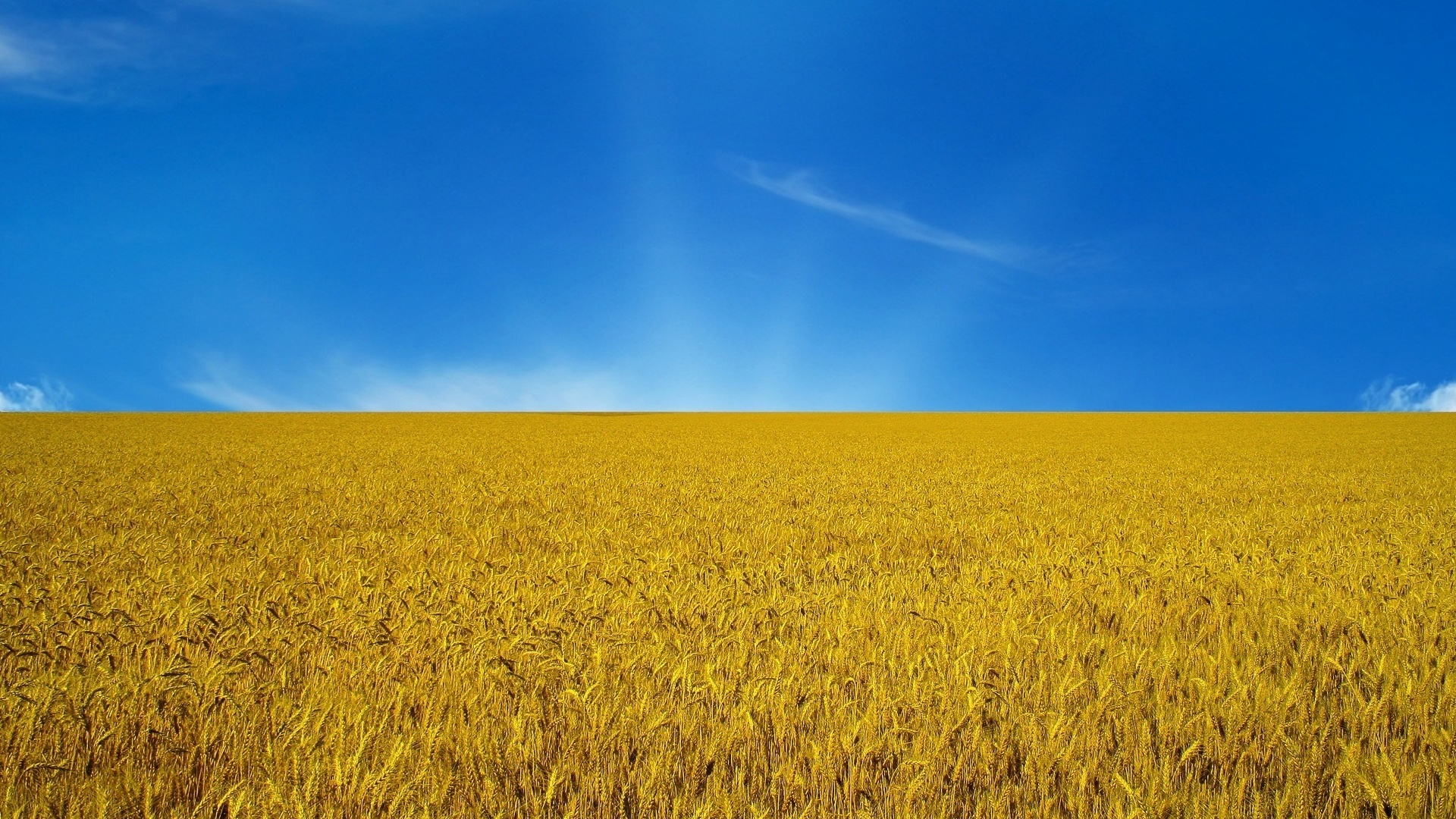 Дякую за увагу !
17